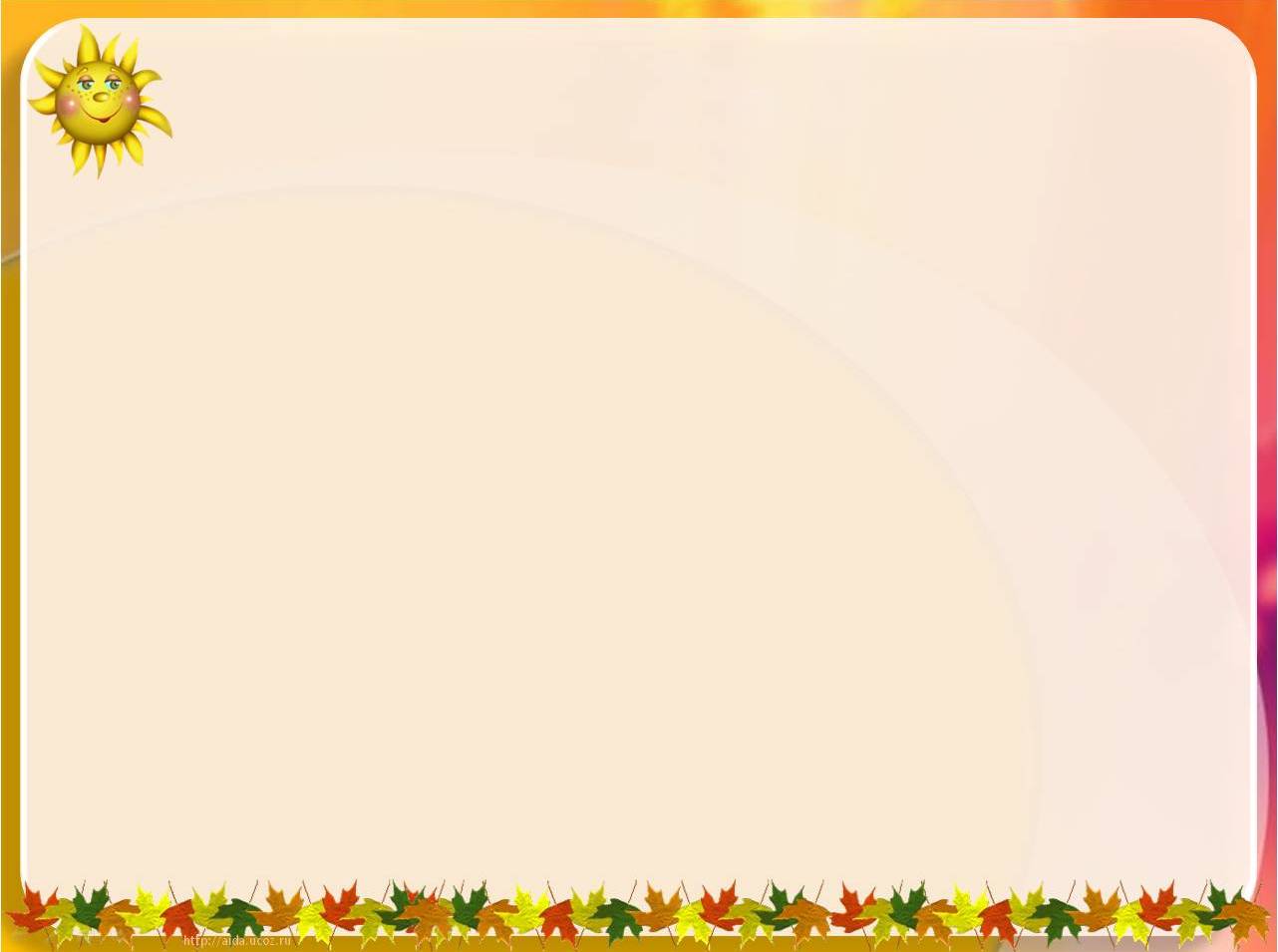 Синонимы 
или 
Антонимы ?
Тест по русскому языку 
для 2 класса (учебник Канакиной)
Варанкина Е.В.
МКОУ СОШ п Кумёны Кировской области
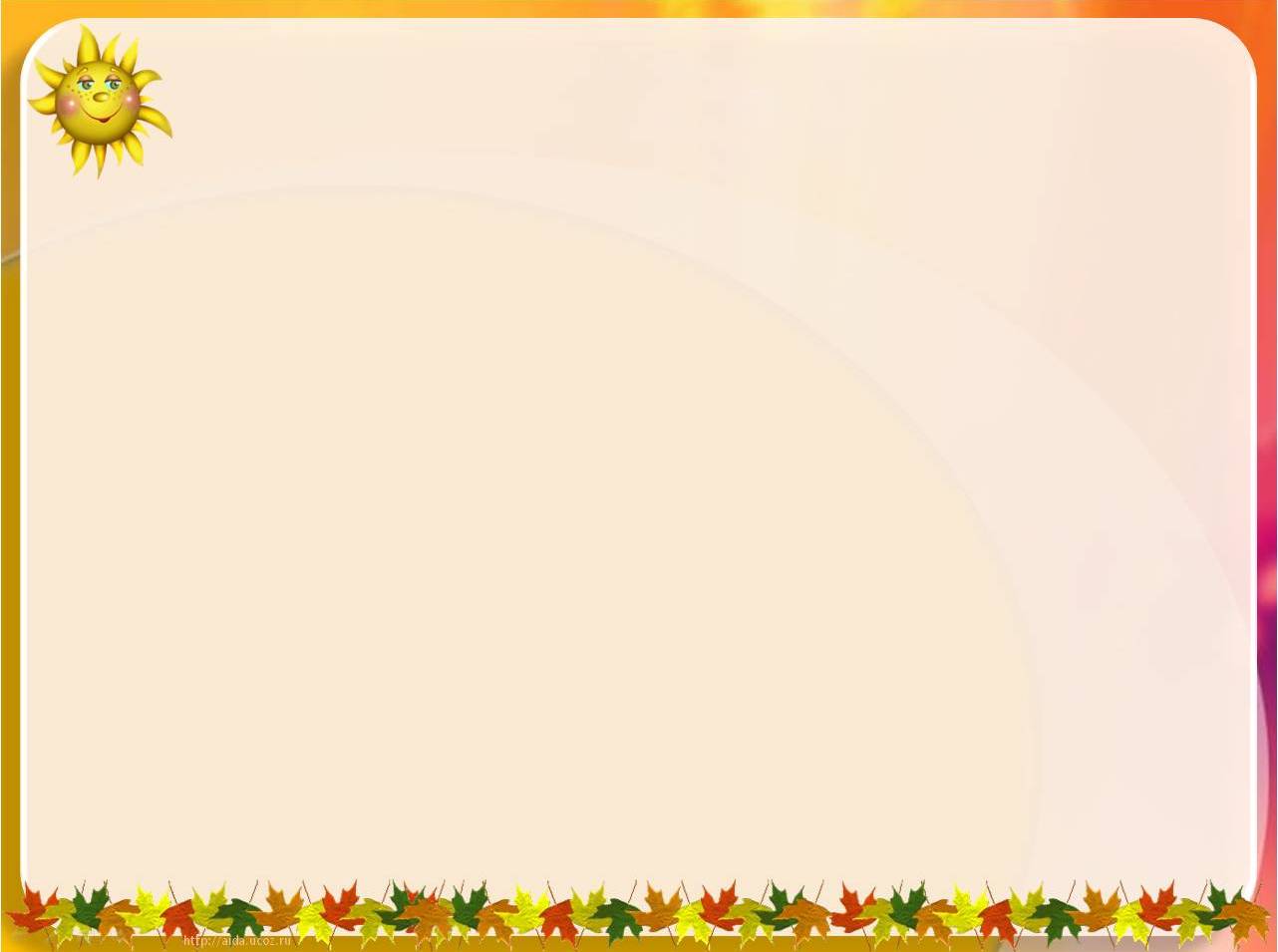 1. Синонимы – это слова 

              Д)с  противоположным значением
               З)с  близким значением
              Б)с  похожим значением
1
2
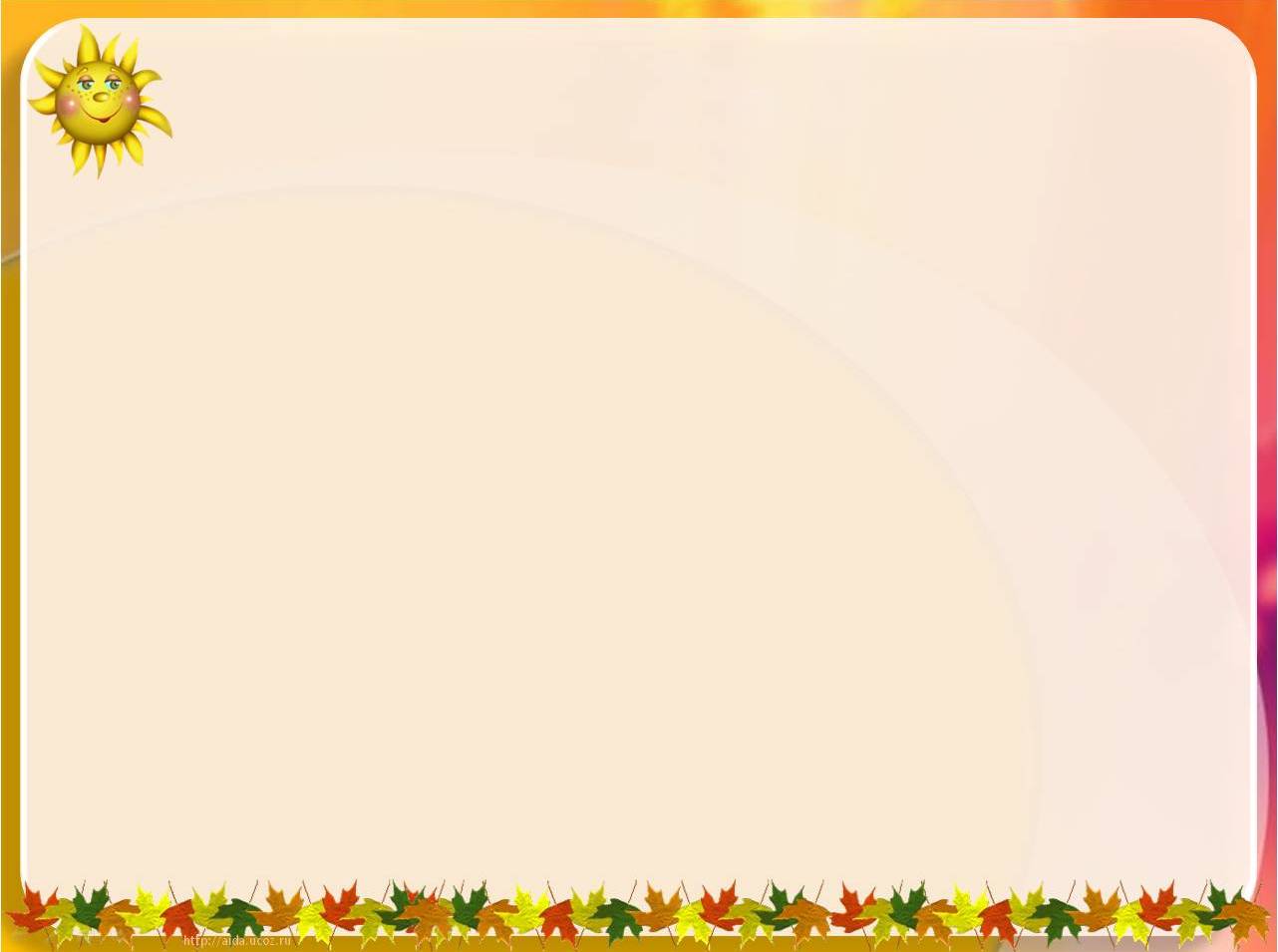 2. Антонимы – это слова 

              Д) с противоположным значением
              Р) с близким значением
              Т) с похожим значением
1
3
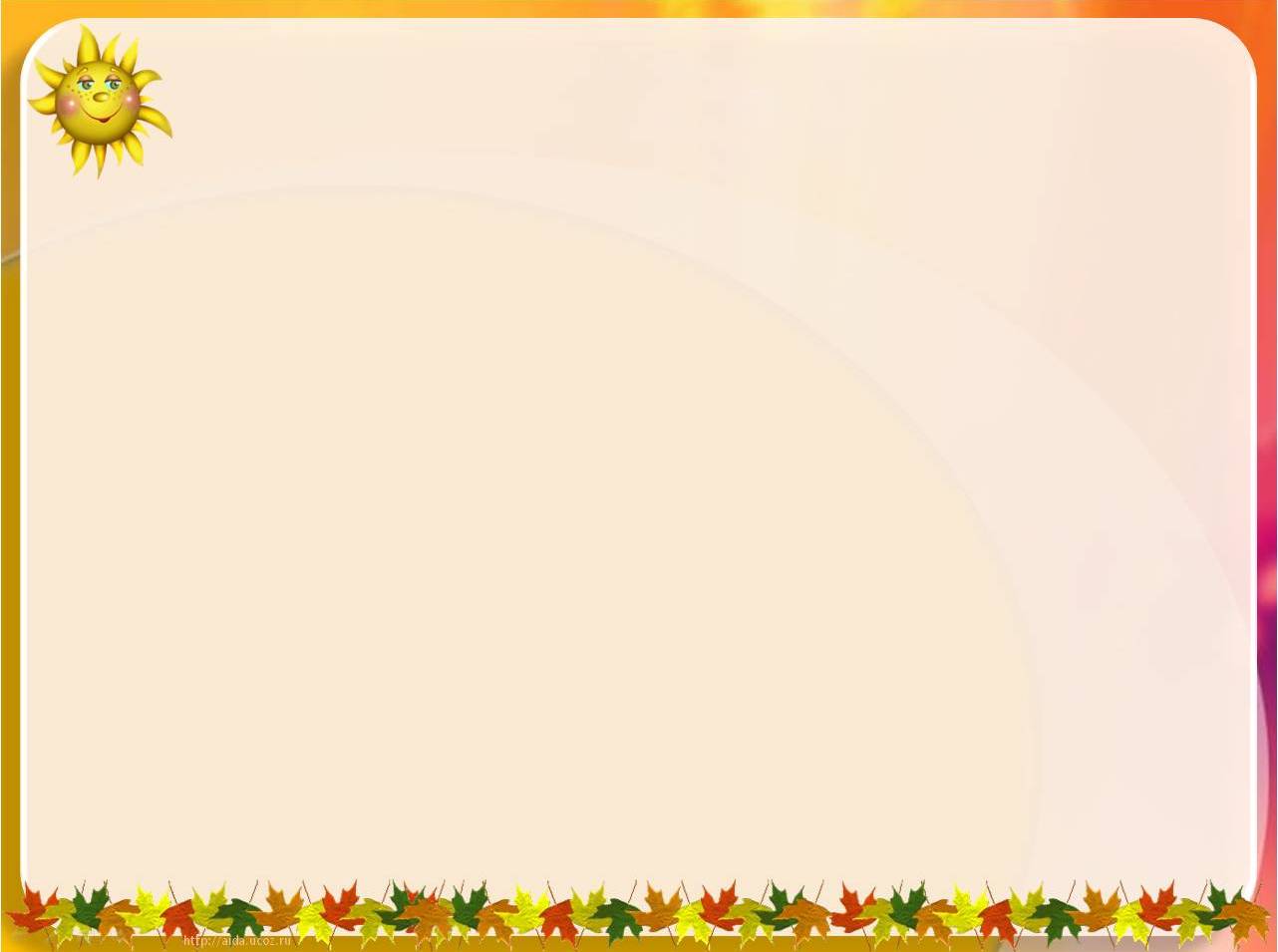 3. Подберите синоним к слову «друг»

     С) сосед
     В) недруг
     Р) товарищ
1
4
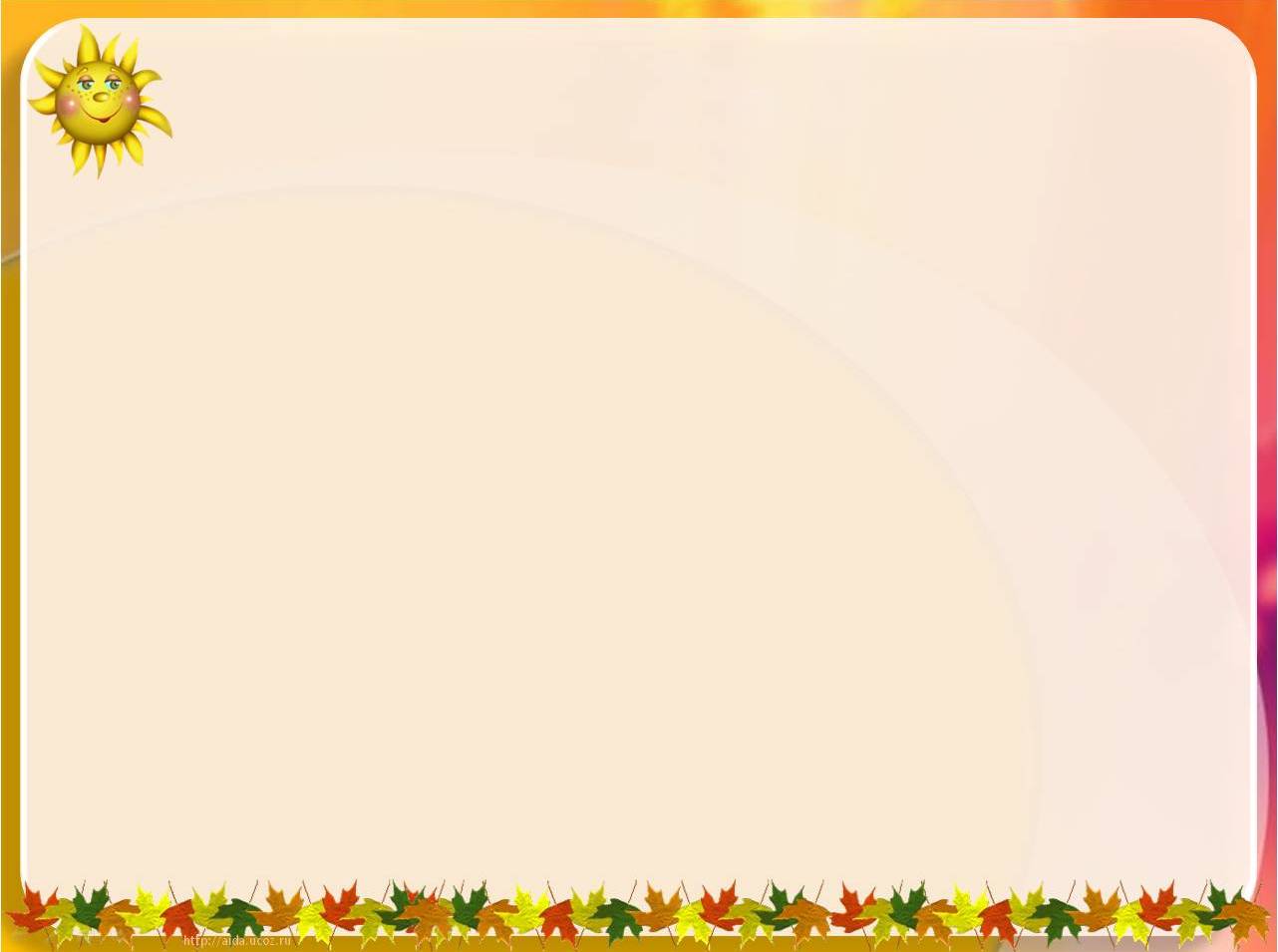 4. Подберите антоним к слову «говорить» 

                                А) молчать
                                О) шептать
                                У) беседовать
1
5
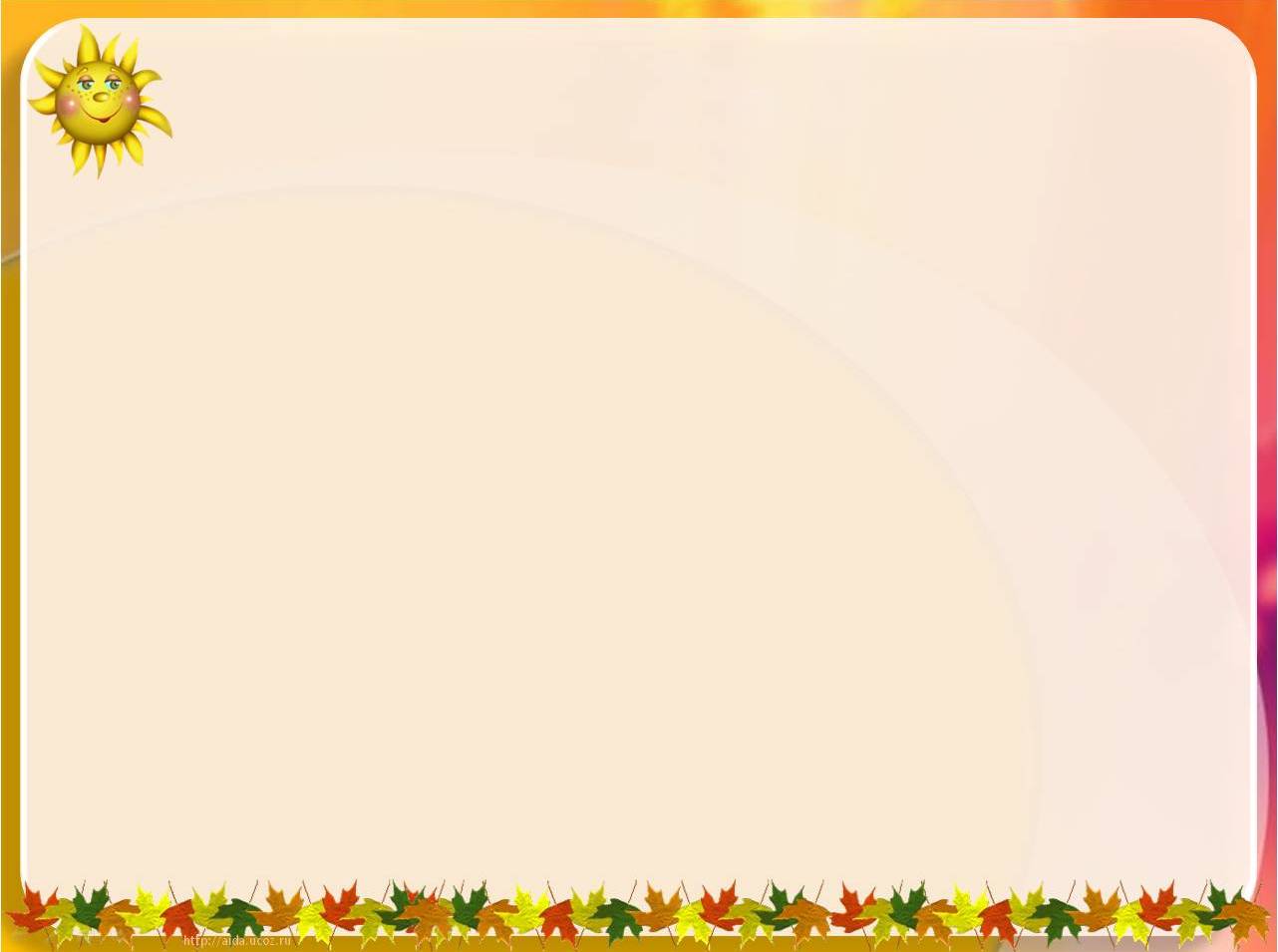 5. Подберите антоним к слову «больной»

     Т) врач
     В) здоровый
     Ч) лечебный
1
6
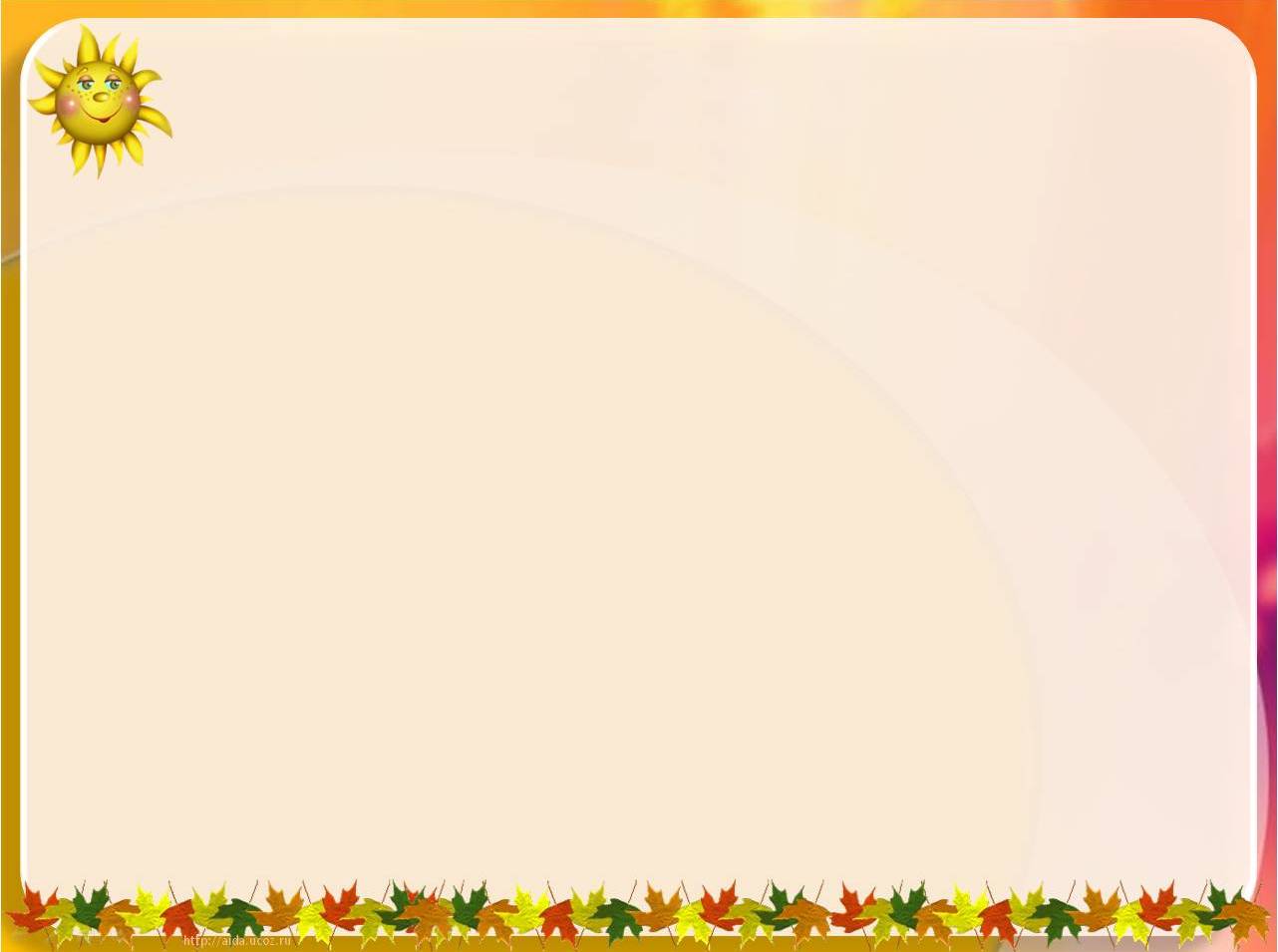 6. Подберите синоним к слову «добрый»

                  З) злой
                 Д) добряк
                 С) сердечный
1
7
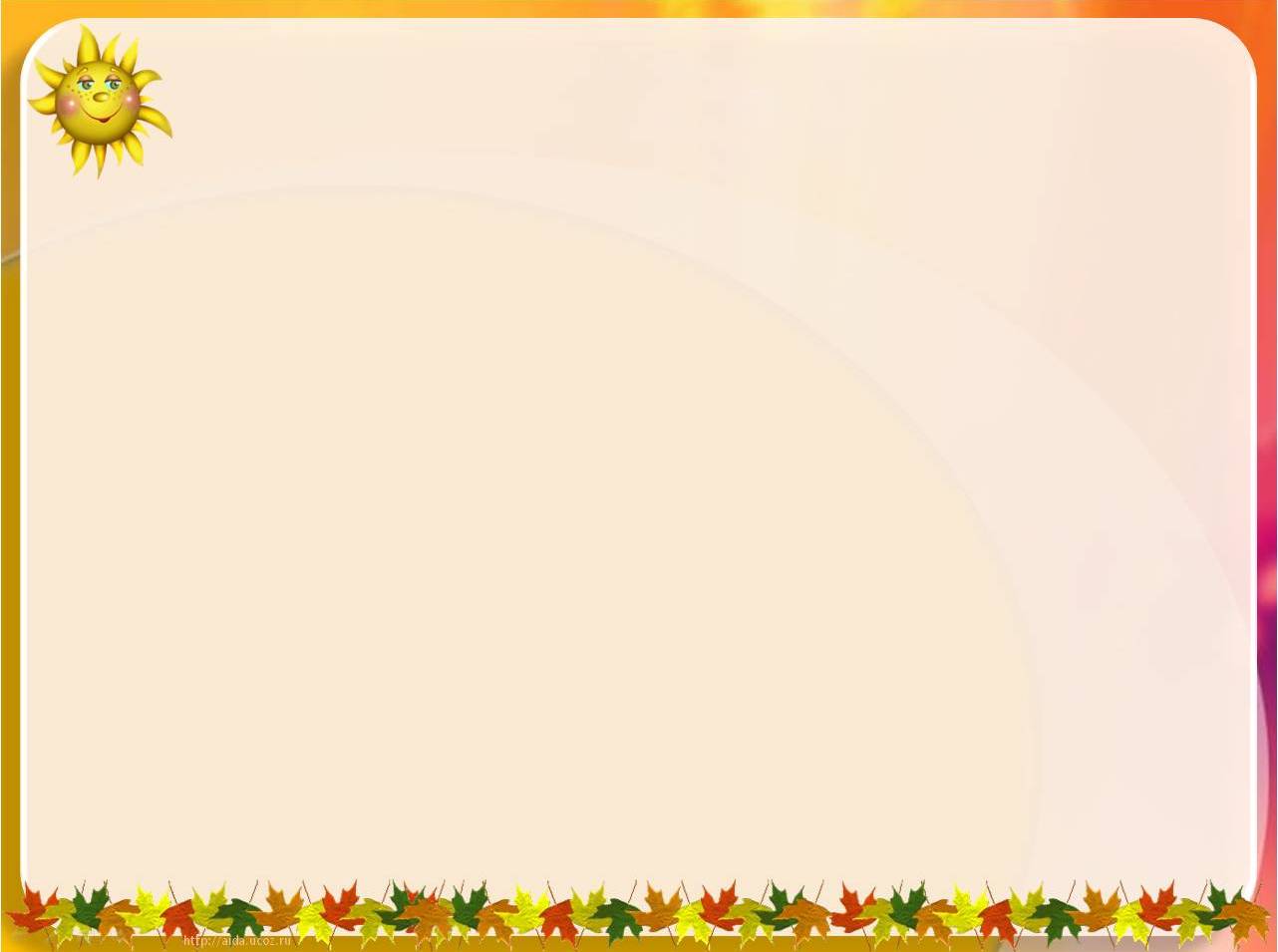 7. Подберите синоним к слову «прохлада»

                            Т) свежесть
                          М ) холодильник
                          Ж ) жара
1
8
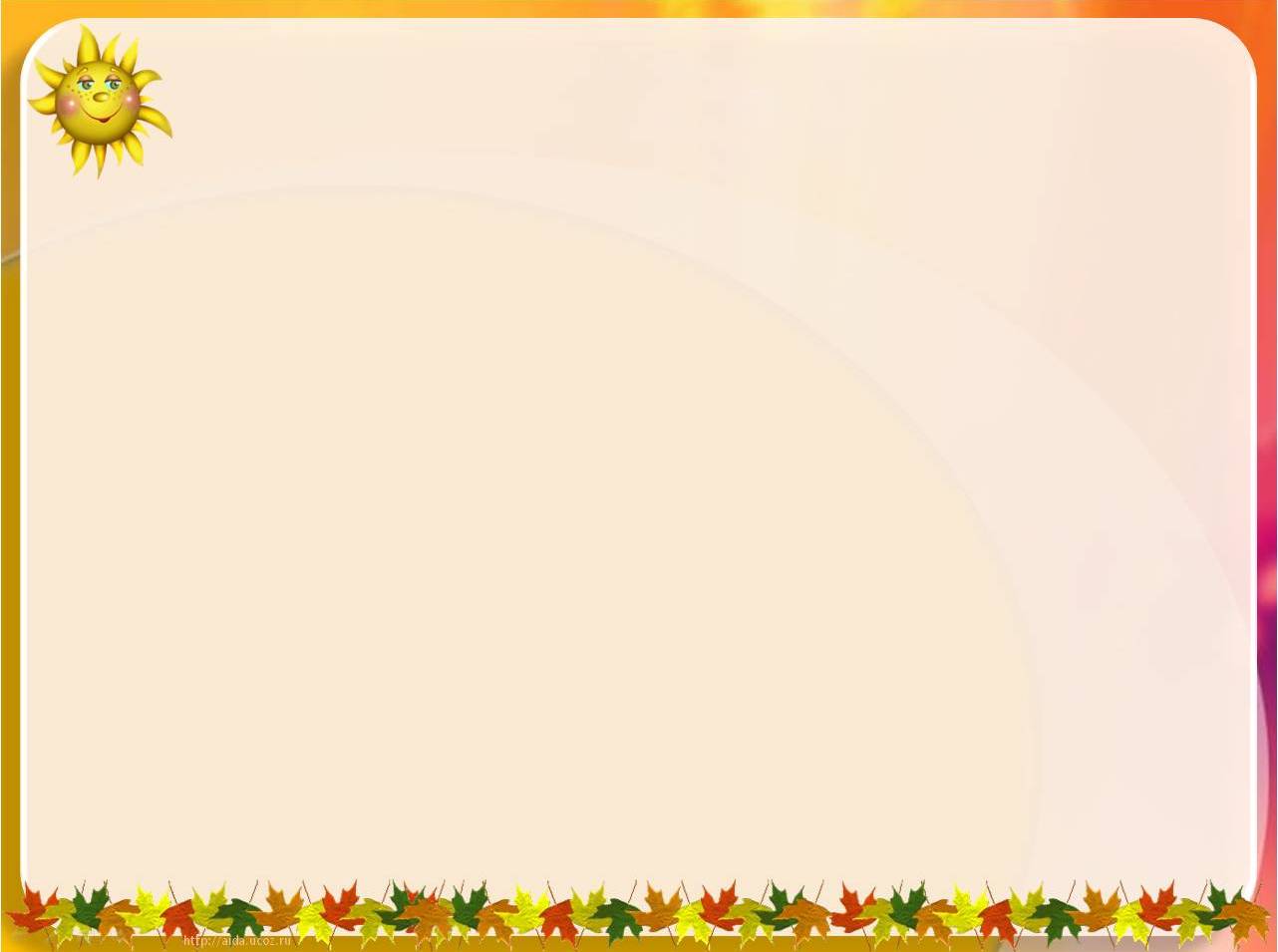 8. Подберите антоним к слову «лентяй» 

                 С) лежебока
                 В) труженик
                 Х) ленивец
1
9
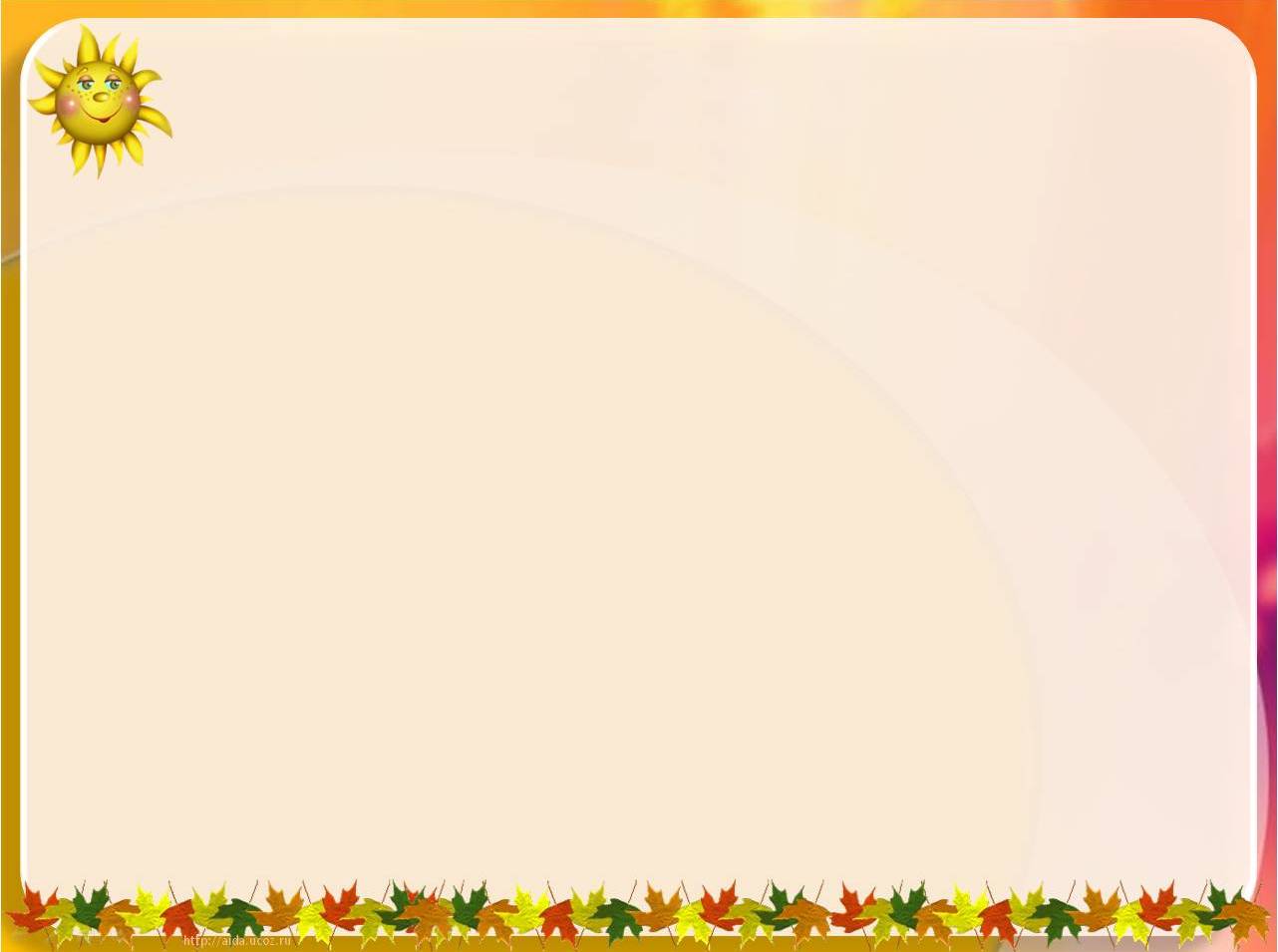 9. Подберите синоним к слову «дремучий»

                 А) сонный
                 У) глухой
                О) редкий
1
10
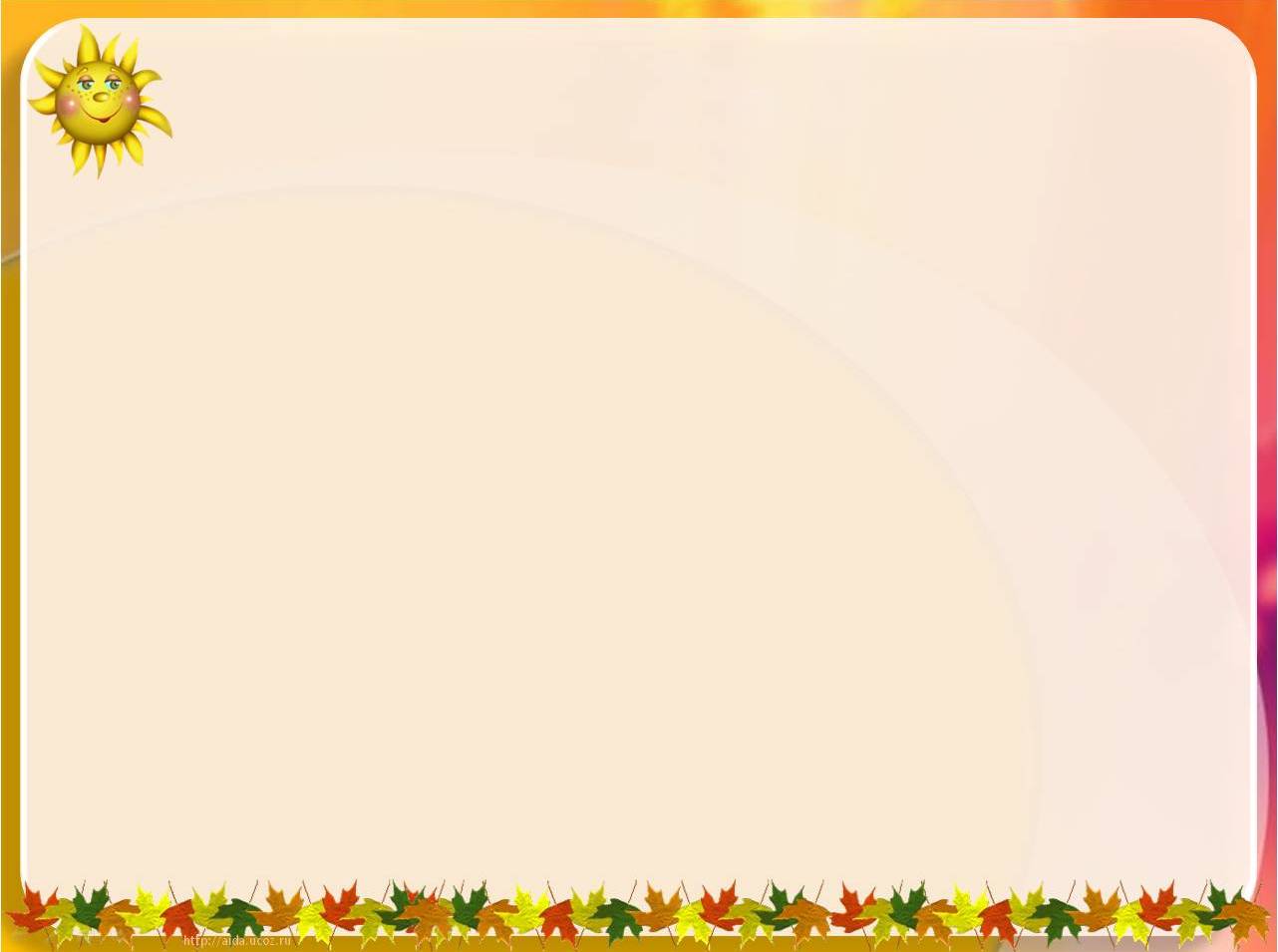 10. Подберите антоним к слову «ясно»

     Й) пасмурно
     Ы) безоблачно
     Ь ) понятно
1
11
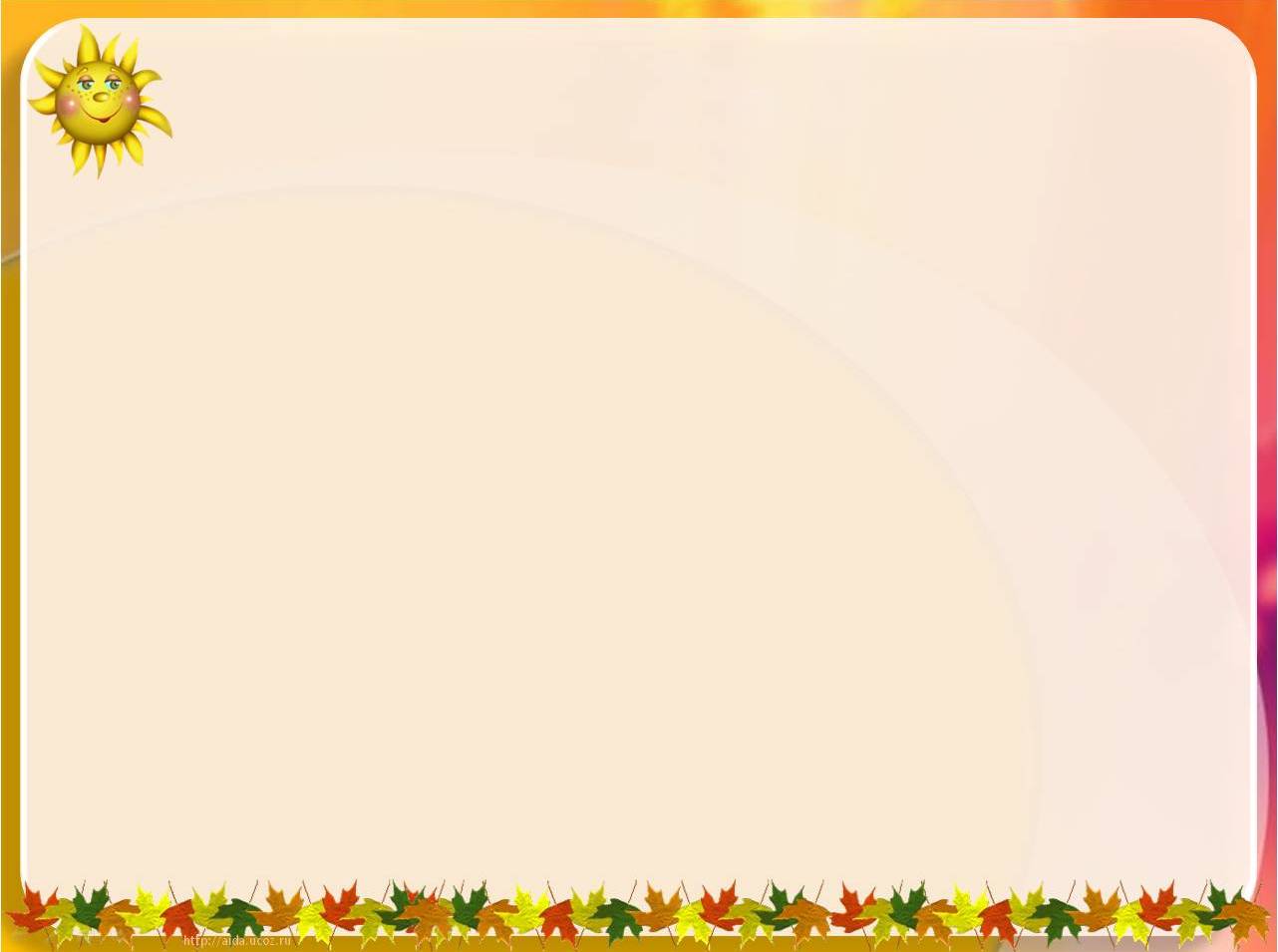 Из верных ответов появилось слово:
здравствуй
1
12
Молодцы!
1
13